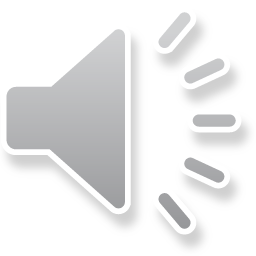 ScamallTá sé scamallach.
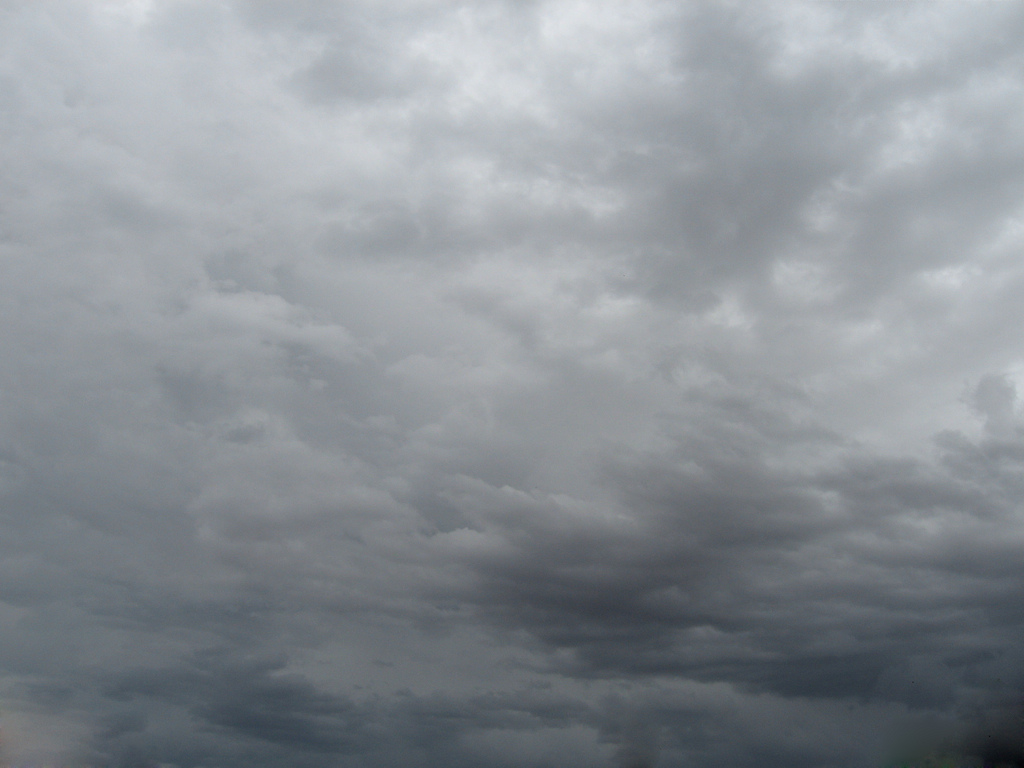 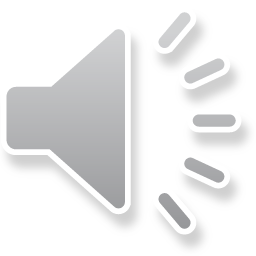 Photo courtesy of second_mouse (@flickr.com) - granted under creative commons licence – attribution
StoirmTá sé stoirmiúil.
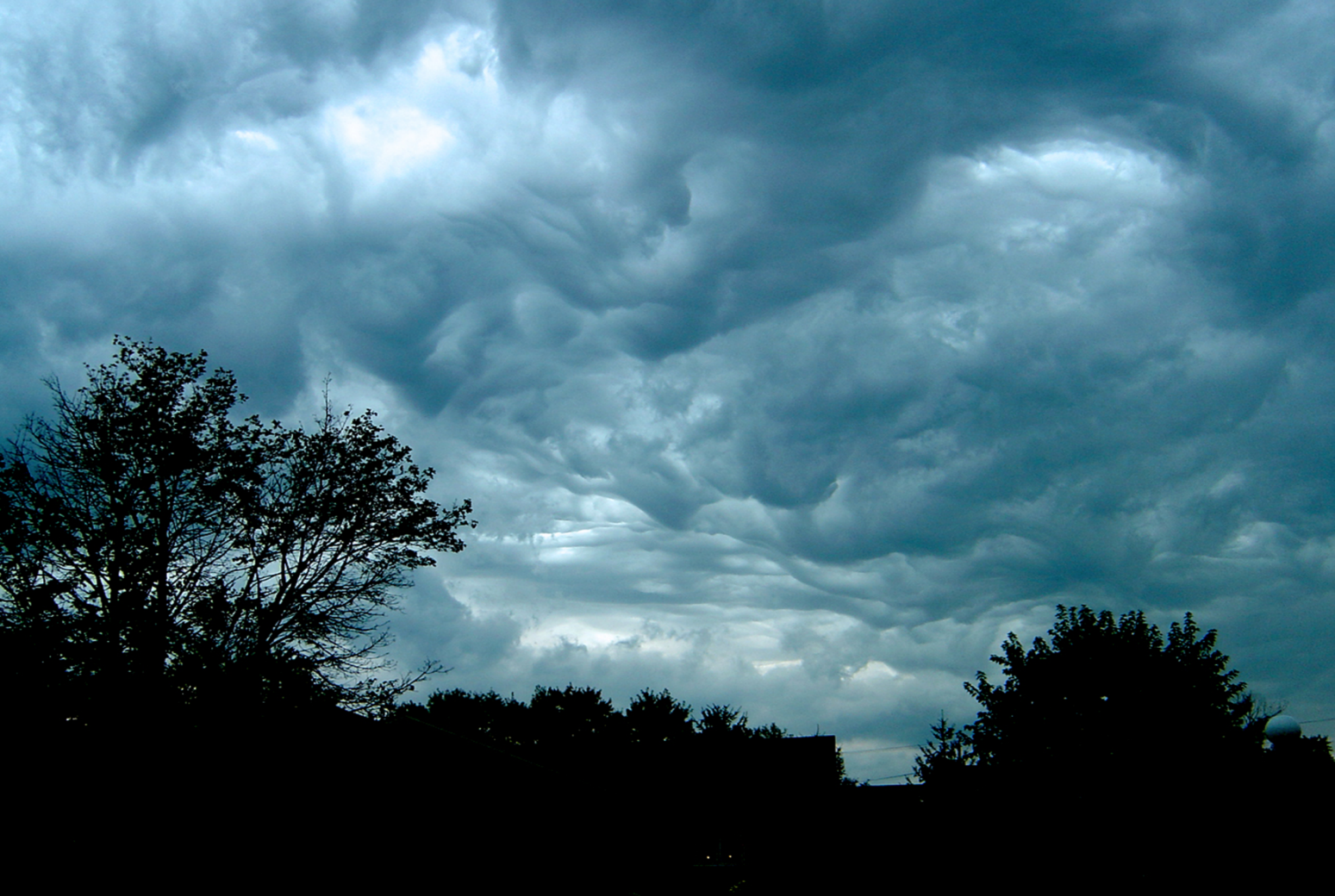 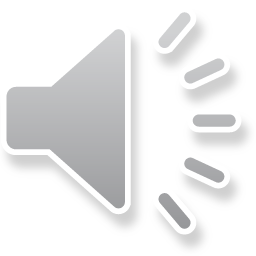 Photo courtesy of laffy4k (@flickr.com) - granted under creative commons licence – attribution
FliuchTá sé ag cur báistí.
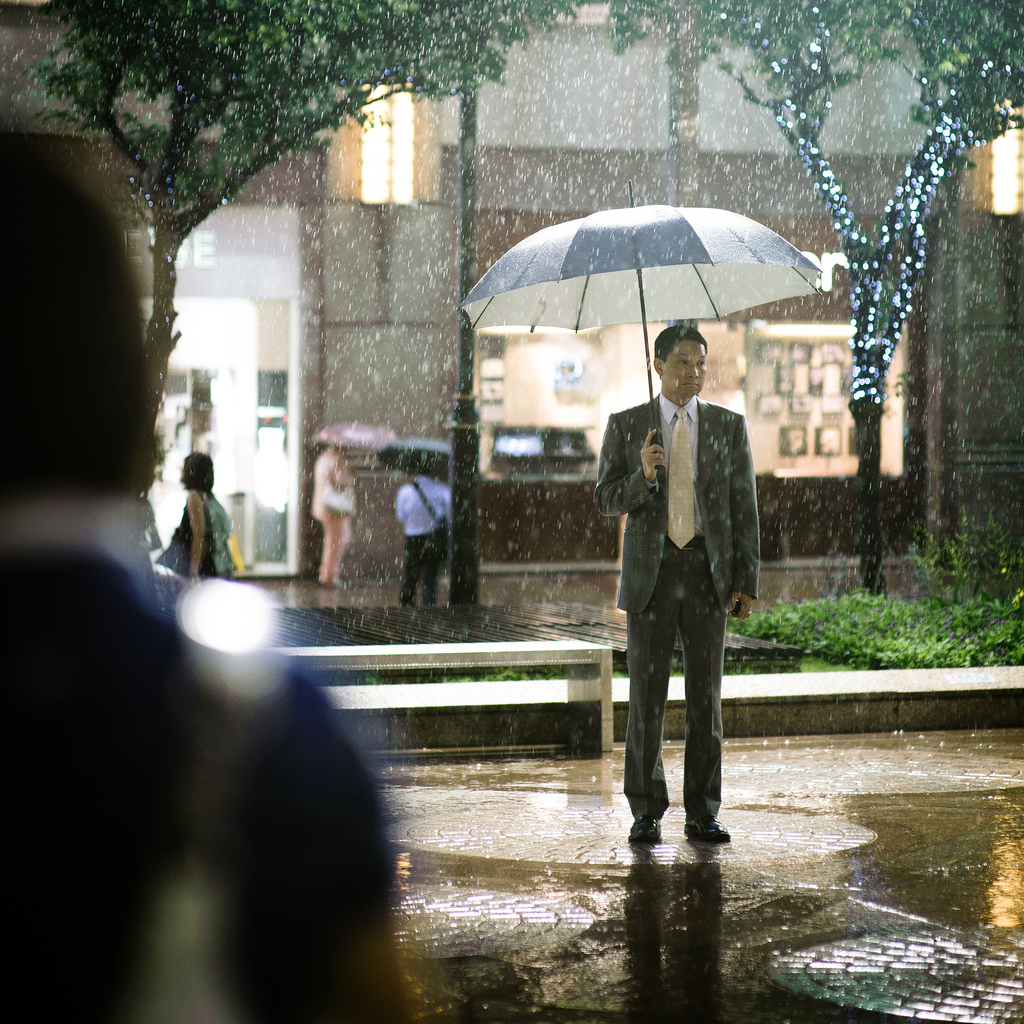 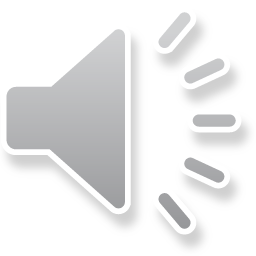 Photo courtesy ofルーク.チャン.チャン (@flickr.com) - granted under creative commons licence – attribution
Bogha báistíTá bogha báistí sa spéir.
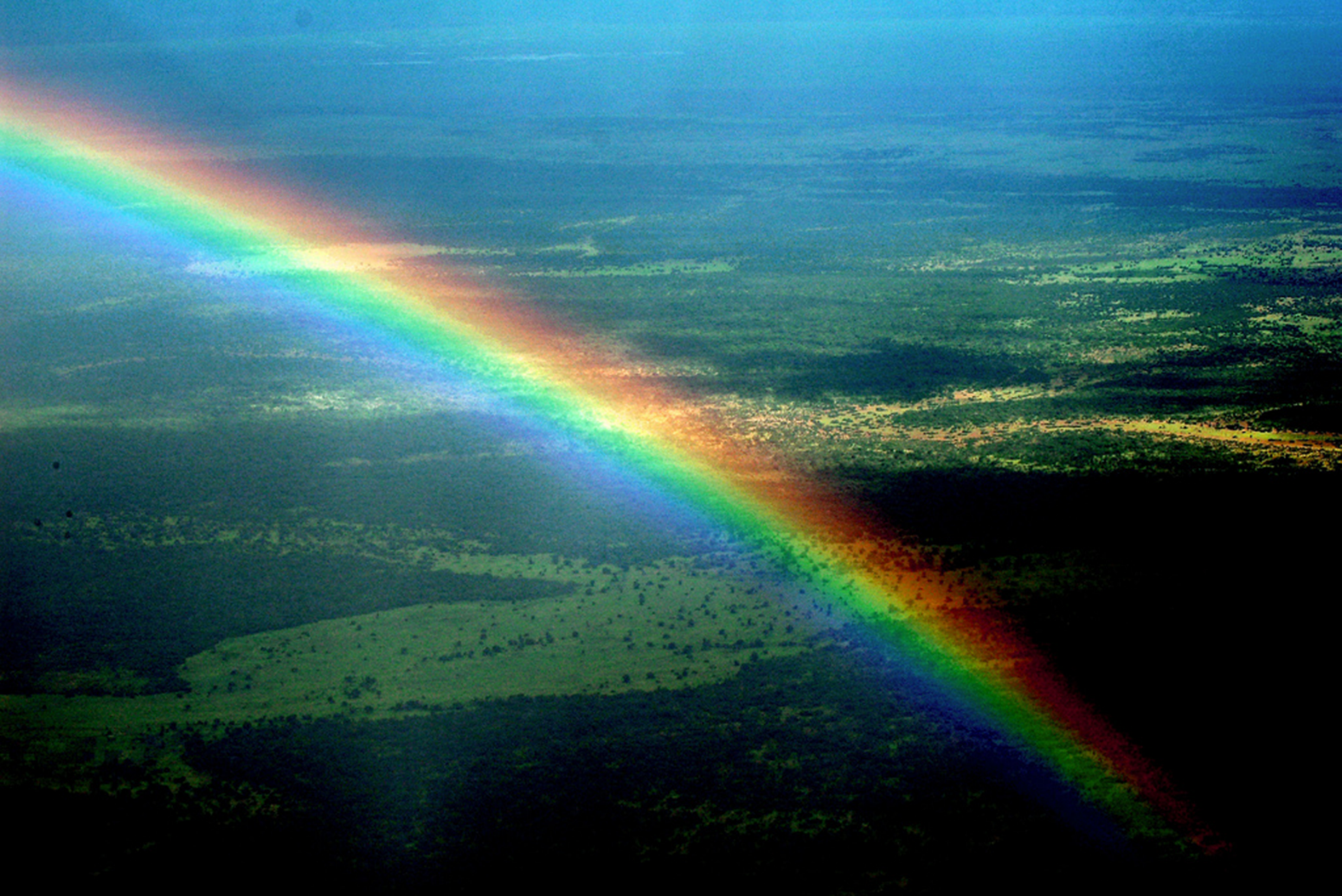 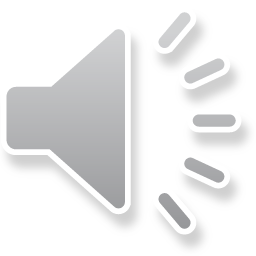 Photo courtesy of Cessna 206 (@flickr.com) - granted under creative commons licence – attribution
SneachtaTá sé ag cur sneachta.
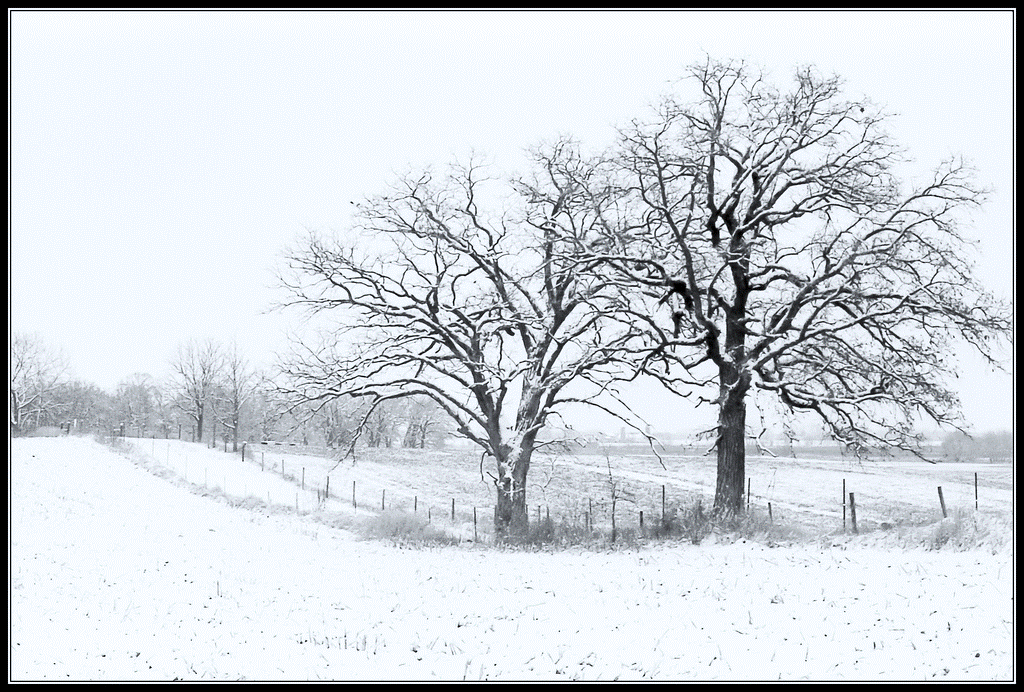 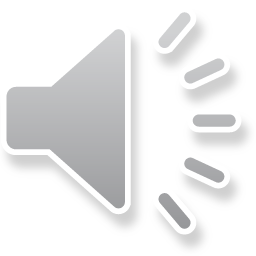 Photo courtesy of oliworx (@flickr.com) - granted under creative commons licence – attribution
An ghrianTá an ghrian ag taitneamh.
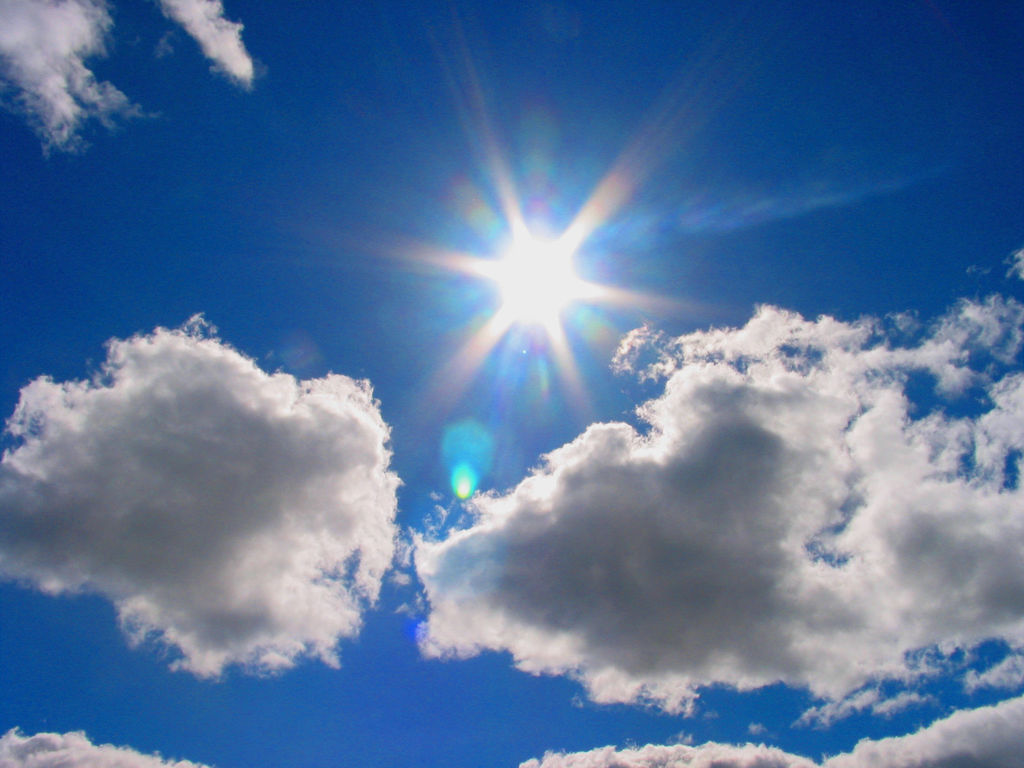 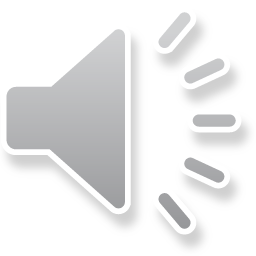 Photo courtesy of **Mary** (@flickr.com) - granted under creative commons licence – attribution
GaothTá sé gaofar!
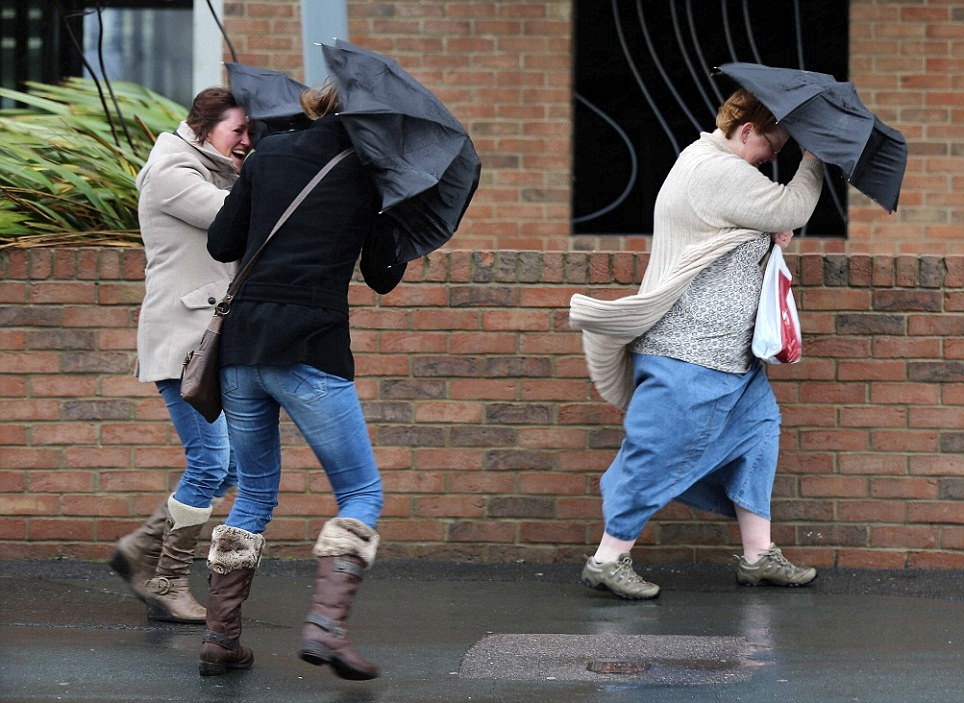 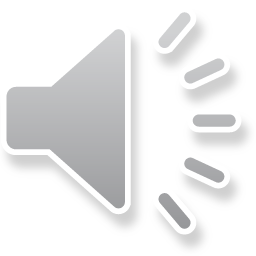 Photo courtesy of brizlzle born and bred (@flickr.com) - granted under creative commons licence – attribution